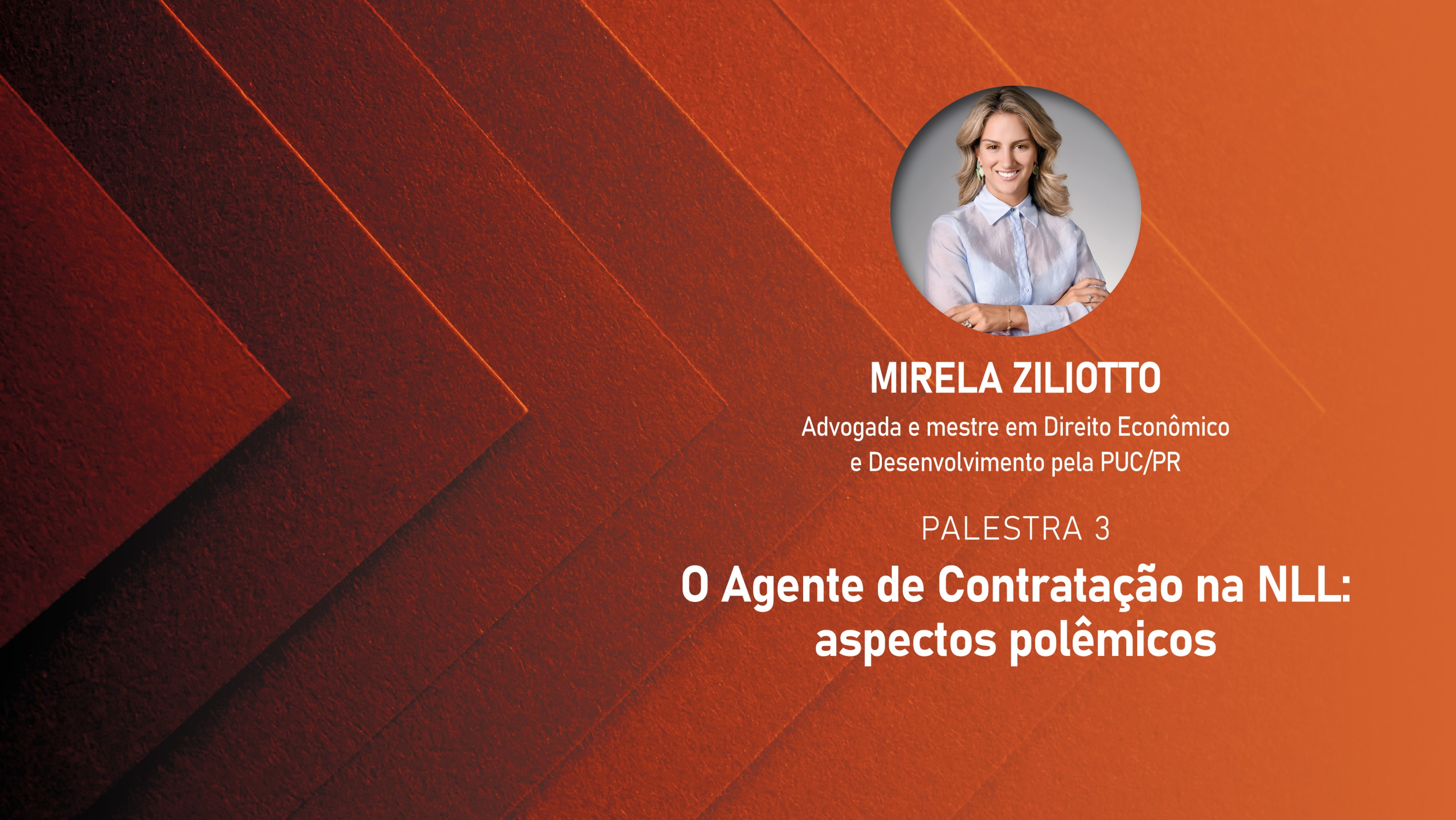 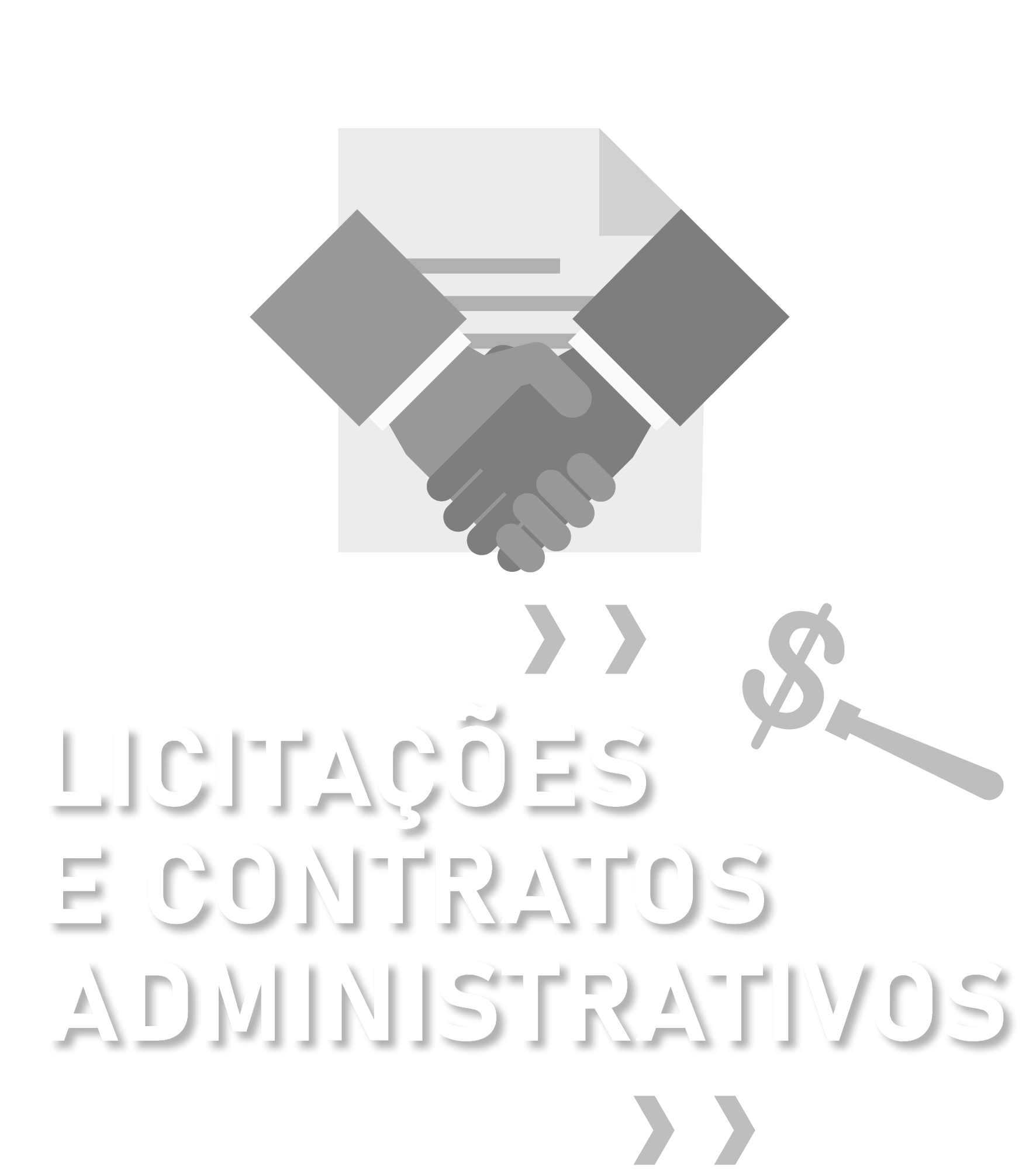 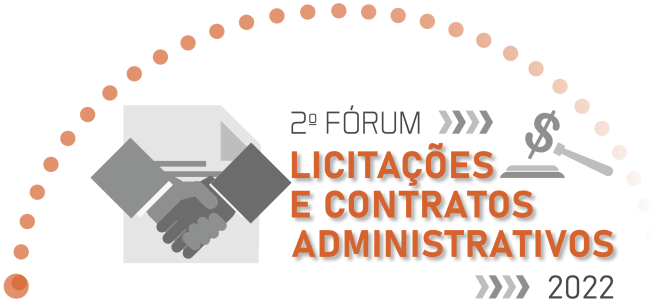 Mirela Miró Ziliotto
Advogada e mestre em Direito Econômico e Desenvolvimento pela PUC/PR
Professora de pós-graduação em Licitações e Contratos na PUCPR.
Especialista em Direito Administrativo.
Sócia Pironti Advogados.
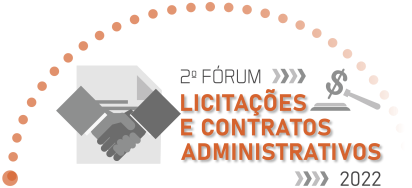 Reflexões
Quem são os agentes de contratação?
Quais as atribuições dos agentes de contratação?
Quais os requisitos para ser agente de contratação?
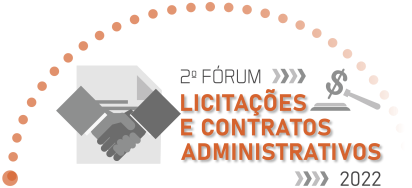 Reflexões
Quem são os agentes de contratação?
Art. 6º, inciso LX e Art. 8º: “pessoa designada pela autoridade competente, entre servidores efetivos ou empregados públicos dos quadros permanentes da Administração Pública.”

Polêmicas
AGENTE PÚBLICO
COMISSIONADO
NORMA GERAL 
X
NORMA ESPECIAL
PROPORCIONALIDADE
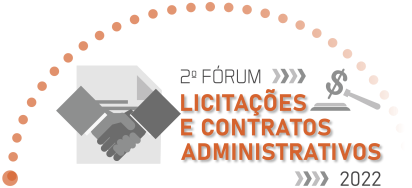 Reflexões
Quem são os agentes de contratação?
Art. 8º(...) § 1º O agente de contratação será auxiliado por equipe de apoio e responderá individualmente pelos atos que praticar, salvo quando induzido a erro pela atuação da equipe.

 Quantos membros terá a equipe de apoio? *Regulamento.
 Como regra, a contratação de bens ou serviços especiais será impulsionada pelo agente de contratação.
 Pode ser substituído?
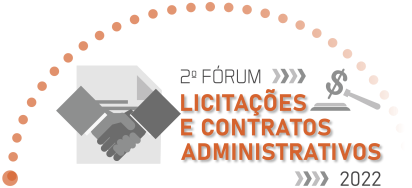 Reflexões
Quem são os agentes de contratação?
Art. 8º(...) § 2º Em licitação que envolva bens ou serviços especiais, desde que observados os requisitos estabelecidos no art. 7º desta Lei, o agente de contratação poderá ser substituído por comissão de contratação formada por, no mínimo, 3 (três) membros, que responderão solidariamente por todos os atos praticados pela comissão, ressalvado o membro que expressar posição individual divergente fundamentada e registrada em ata lavrada na reunião em que houver sido tomada a decisão.

Art. 6 (...) L - comissão de contratação: conjunto de agentes públicos indicados pela Administração, em caráter permanente ou especial, com a função de receber, examinar e julgar documentos relativos às licitações e aos procedimentos auxiliares;
V - agente público: indivíduo que, em virtude de eleição, nomeação, designação, contratação ou qualquer outra forma de investidura ou vínculo, exerce mandato, cargo, emprego ou função em pessoa jurídica integrante da Administração Pública;
XIII - bens e serviços comuns: aqueles cujos padrões de desempenho e qualidade podem ser objetivamente definidos pelo edital, por meio de especificações usuais de mercado; PREGÃO
XIV - bens e serviços especiais: aqueles que, por sua alta heterogeneidade ou complexidade, não podem ser descritos na forma do inciso XIII do caput deste artigo, exigida justificativa prévia do contratante;
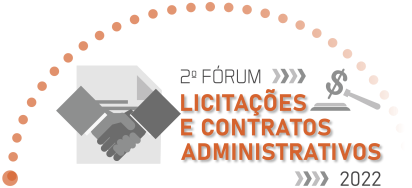 Reflexões
Quem são os agentes de contratação?
Art. 8º(...) § 5º Em licitação na modalidade pregão, o agente responsável pela condução do certame será designado pregoeiro.


Polêmicas
Agente de contratação é pregoeiro?
Tem mesma natureza jurídica as atribuições de agente de contratação, pregoeiro ou membro de comissão de contratação? 
Viola a segregação a acumulação de funções de pregoeiro, agente de contratação ou membro de comissão de contratação?
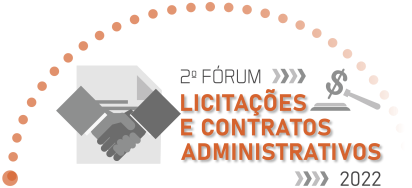 Reflexões
Quem são os agentes de contratação?
Quadro resumo
LEILÃO
CONCURSO
CONCORRÊNCIA
Poderá ser substituído por comissão de contratação
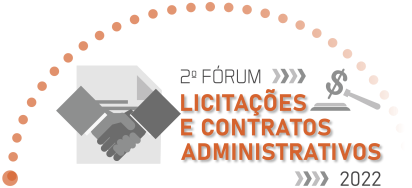 Reflexões
Quais são as atribuições dos agentes de contratação?
Art. 8º - A pessoa designada pela autoridade competente, entre servidores efetivos ou empregados públicos dos quadros permanentes da Administração Pública, para a) tomar decisões; b) acompanhar o trâmite da licitação; c) dar impulso ao procedimento licitatório e d) executar quaisquer outras atividades necessárias ao bom andamento do certame até a homologação.

Polêmicas:
 Fases da contratação; Segregação; TCU; Colaboração.
 Gerente de projetos? Faz tudo?
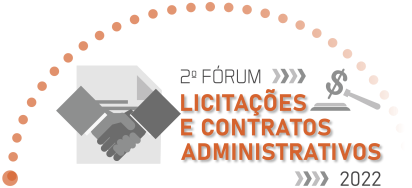 Reflexões
Quais são as atribuições dos agentes de contratação?
QUADRO RESUMO
SELEÇÃO DO
FORNECEDOR
PREPARATÓRIA
HOMOLOGAÇÃO
Não atua na execução do contrato.
colaborativa
direta
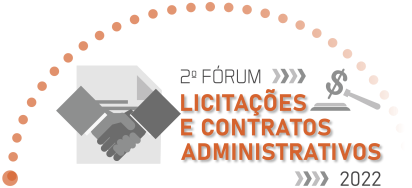 Reflexões
Requisitos aos agentes de contratação?
Art. 7º Caberá à autoridade máxima do órgão ou da entidade, ou a quem as normas de organização administrativa indicarem, promover gestão por competências e designar agentes públicos para o desempenho das funções essenciais à execução desta Lei que preencham os seguintes requisitos:
I - sejam, preferencialmente, servidor efetivo ou empregado público dos quadros permanentes da Administração Pública;
II - tenham atribuições relacionadas a licitações e contratos ou possuam formação compatível ou qualificação atestada por certificação profissional emitida por escola de governo criada e mantida pelo poder público; e
III - não sejam cônjuge ou companheiro de licitantes ou contratados habituais da Administração nem tenham com eles vínculo de parentesco, colateral ou por afinidade, até o terceiro grau, ou de natureza técnica, comercial, econômica, financeira, trabalhista e civil.

Polêmicas:
 Gestão por competências.
 Segregação de funções.
 Conflito de competências
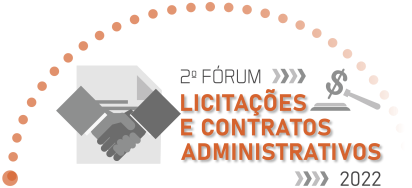 Reflexões
Requisitos aos agentes de contratação?
Quadro resumo
Atribuições relacionadas a licitações e contratos.
Formação compatível com as atividades
Ser detentor de qualificação atestada por certificação profissional
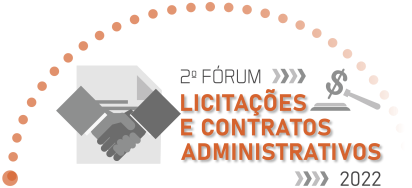 Reflexões
Requisitos aos agentes de contratação?
Art. 8º § 4º Em licitação que envolva bens ou serviços especiais cujo objeto não seja rotineiramente contratado pela Administração, poderá ser contratado, por prazo determinado, serviço de empresa ou de profissional especializado para assessorar os agentes públicos responsáveis pela condução da licitação.
 Preocupação com capacitação e aderência de qualidades do agente público para garantir uma boa contratação – permite-se a contratação de empresa ou profissional especializados para apoio. 

Polêmica
Como dar-se-á essa contratação?
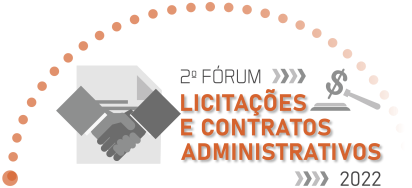 Reflexão final
As inovações legislativas propostas dependem da coragem das pessoas em aplicá-las.
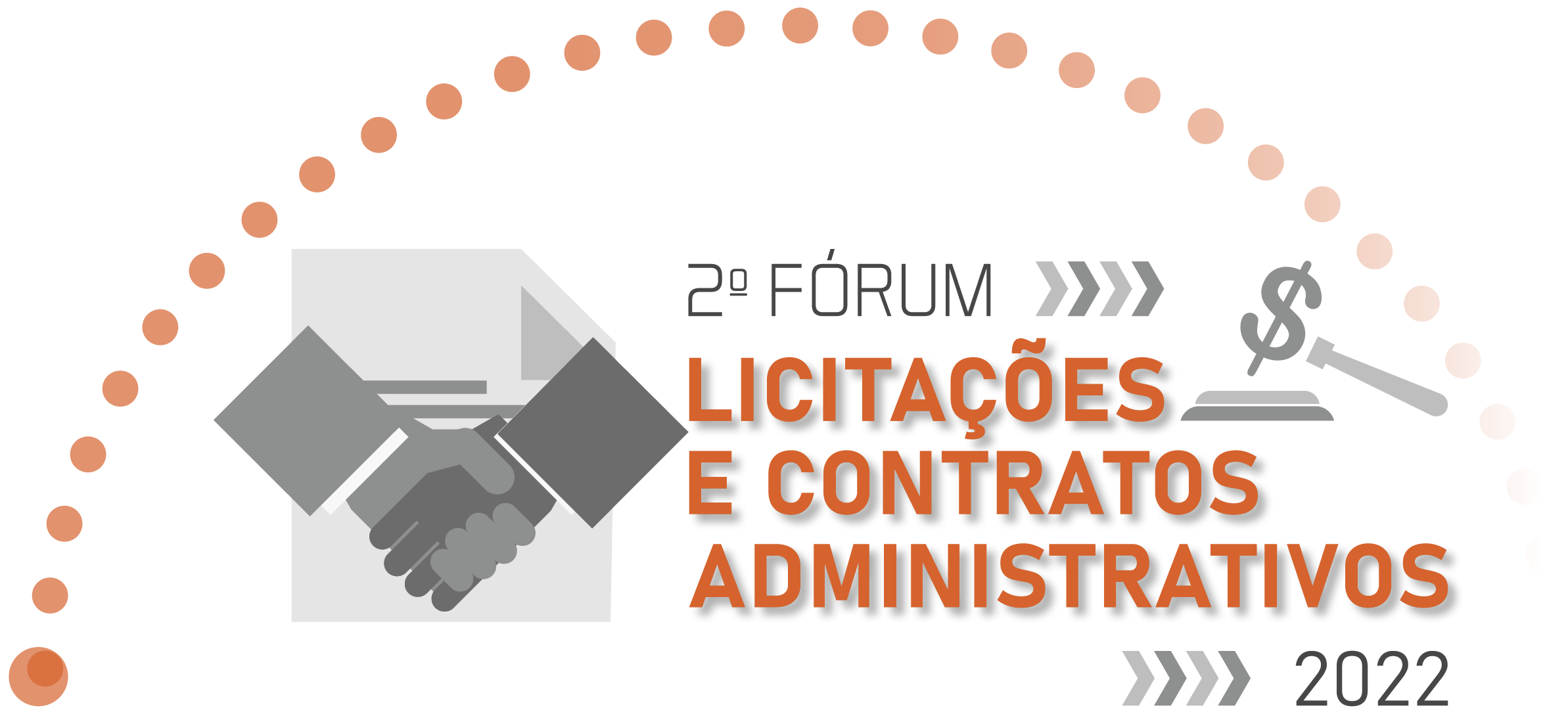 Mirela Miró ZIliotto
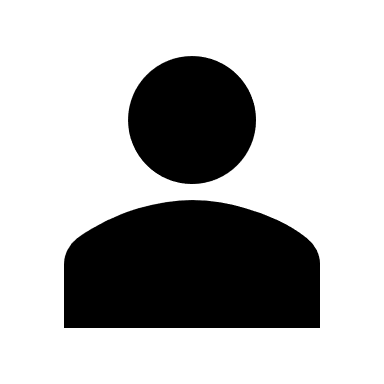 Obrigada
+55 41  3209-7200
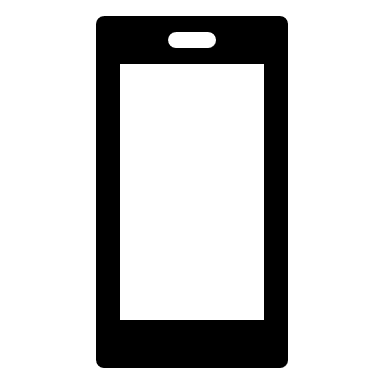 Mirela.z@pirontiadvogados.com
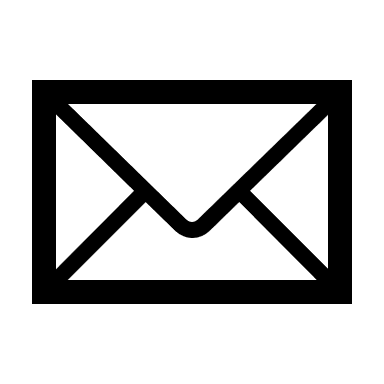 www.pirontiadvogados.com
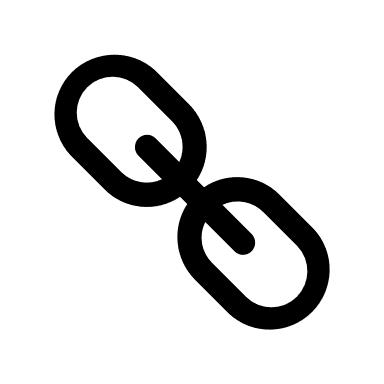 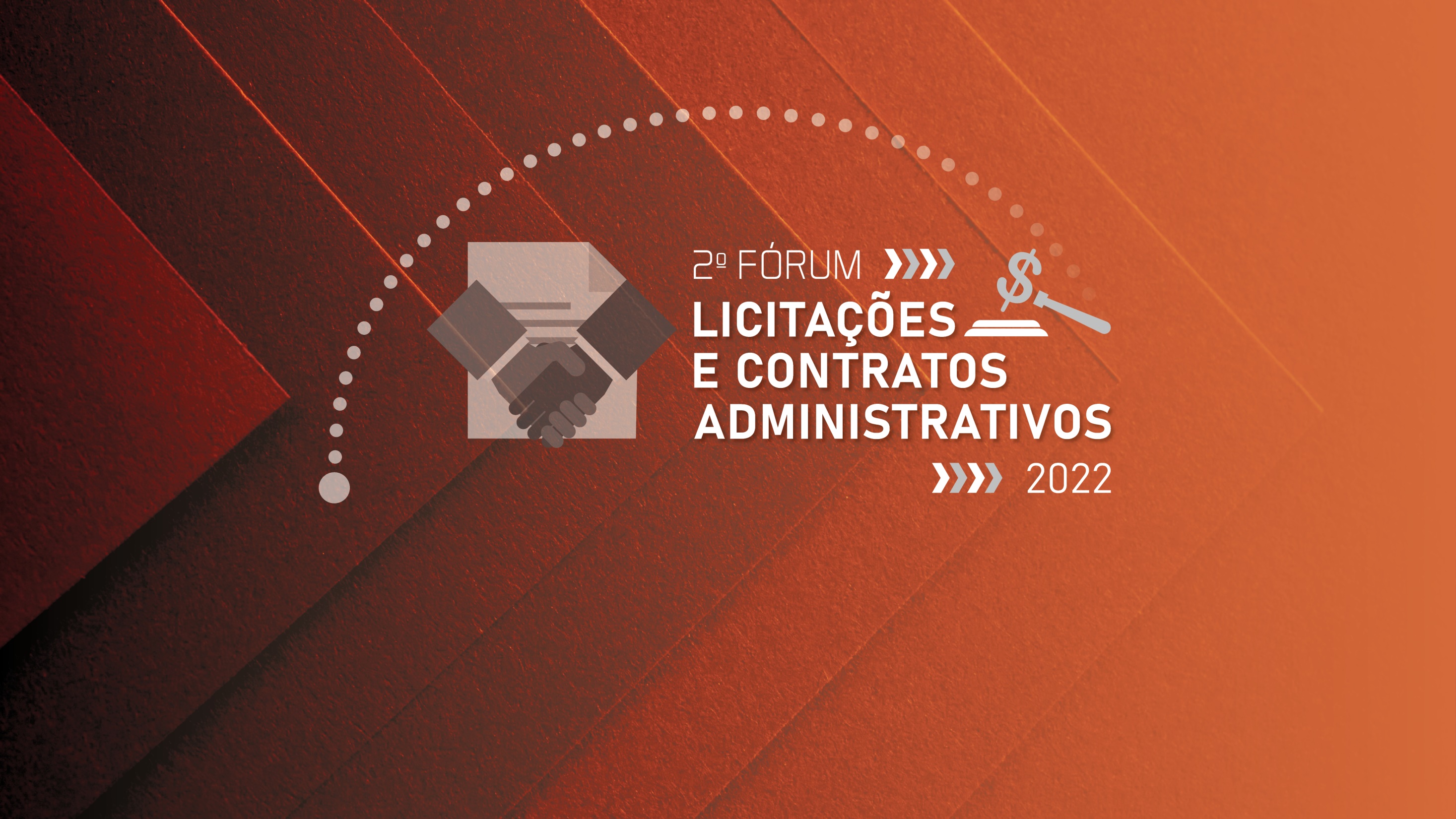 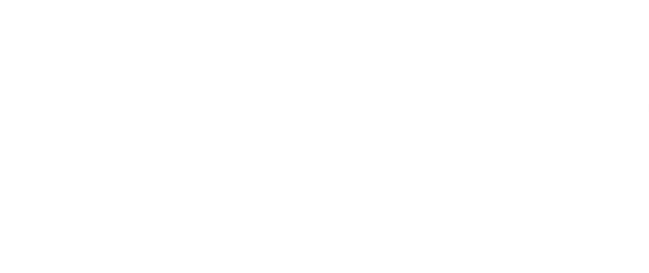